Getting started with Stata
September 2017
0
Norwegian University of Life Sciences
Webpage
http://arken.nmbu.no/~kiau/Stata
Here you can find:
Datasets we use today
Exercise Set for today
Dummy do-file
Cheat-sheet with Stata code and useful information
Other useful resources for Stata
1
Norwegian University of Life Sciences
Practice using Stata and avoid..
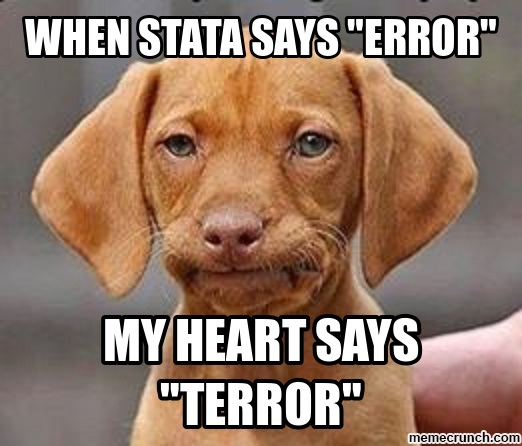 2
Norwegian University of Life Sciences
GUI: Graphical User Interface
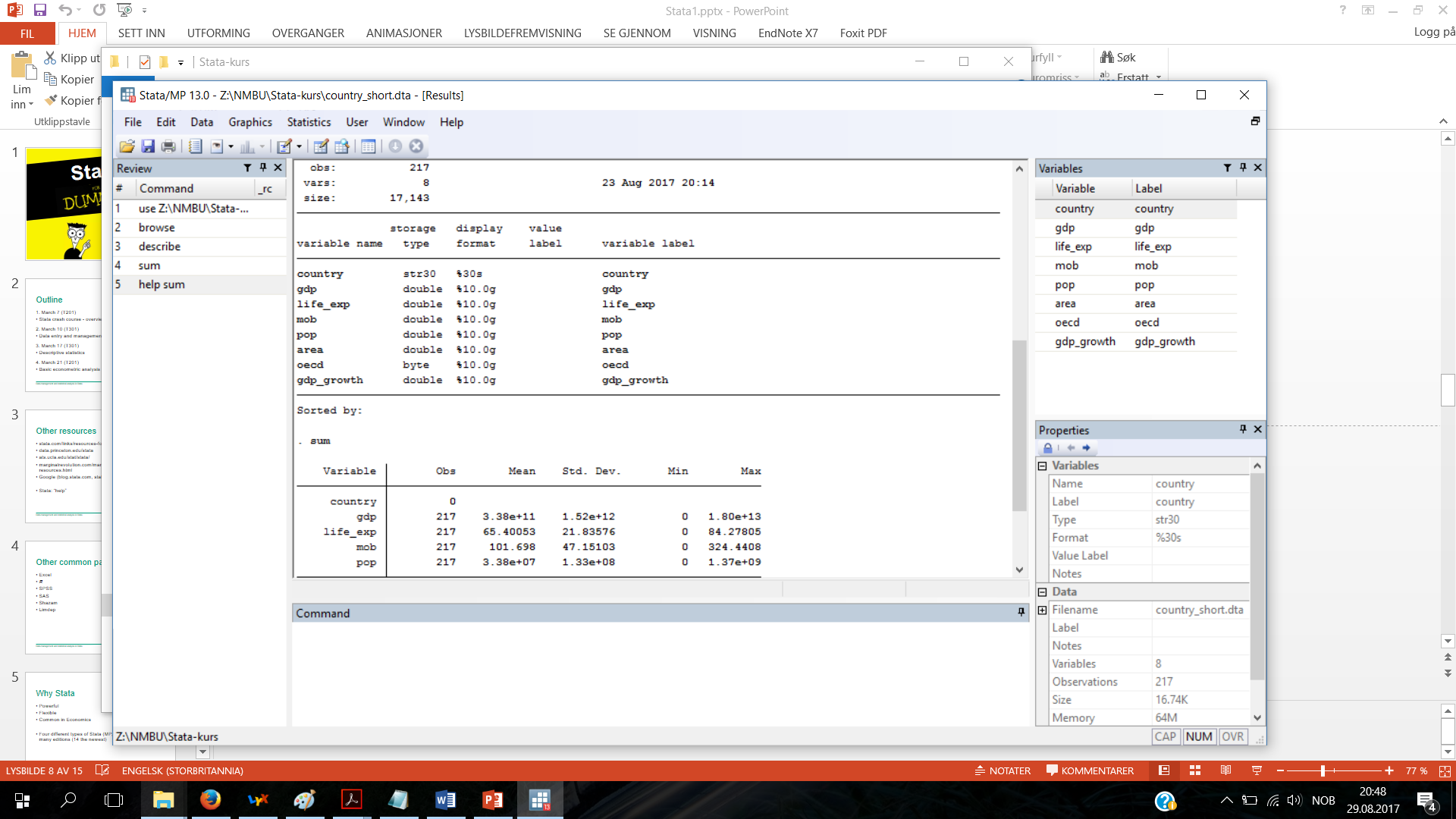 3
Norwegian University of Life Sciences
Graphical user interface
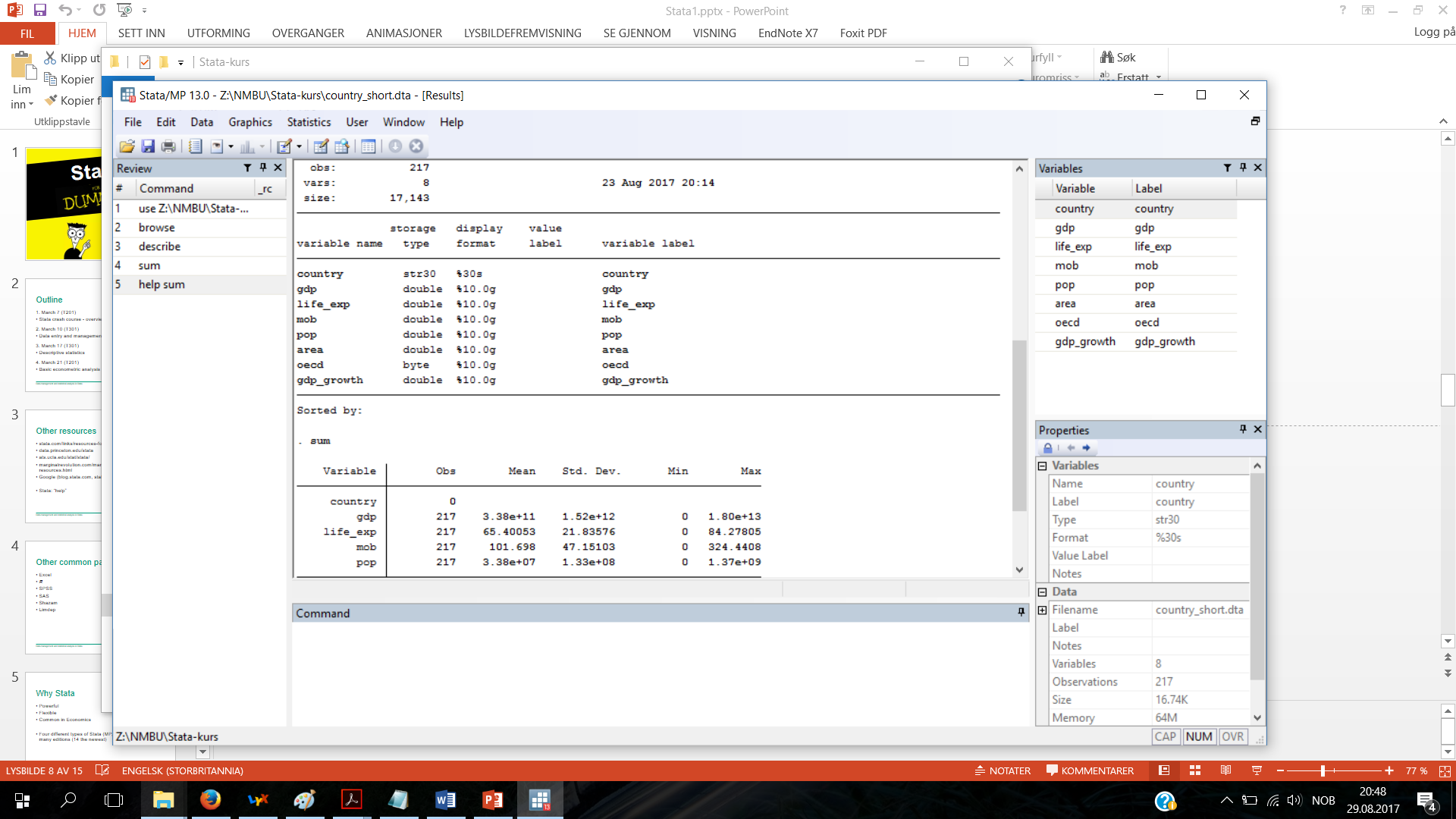 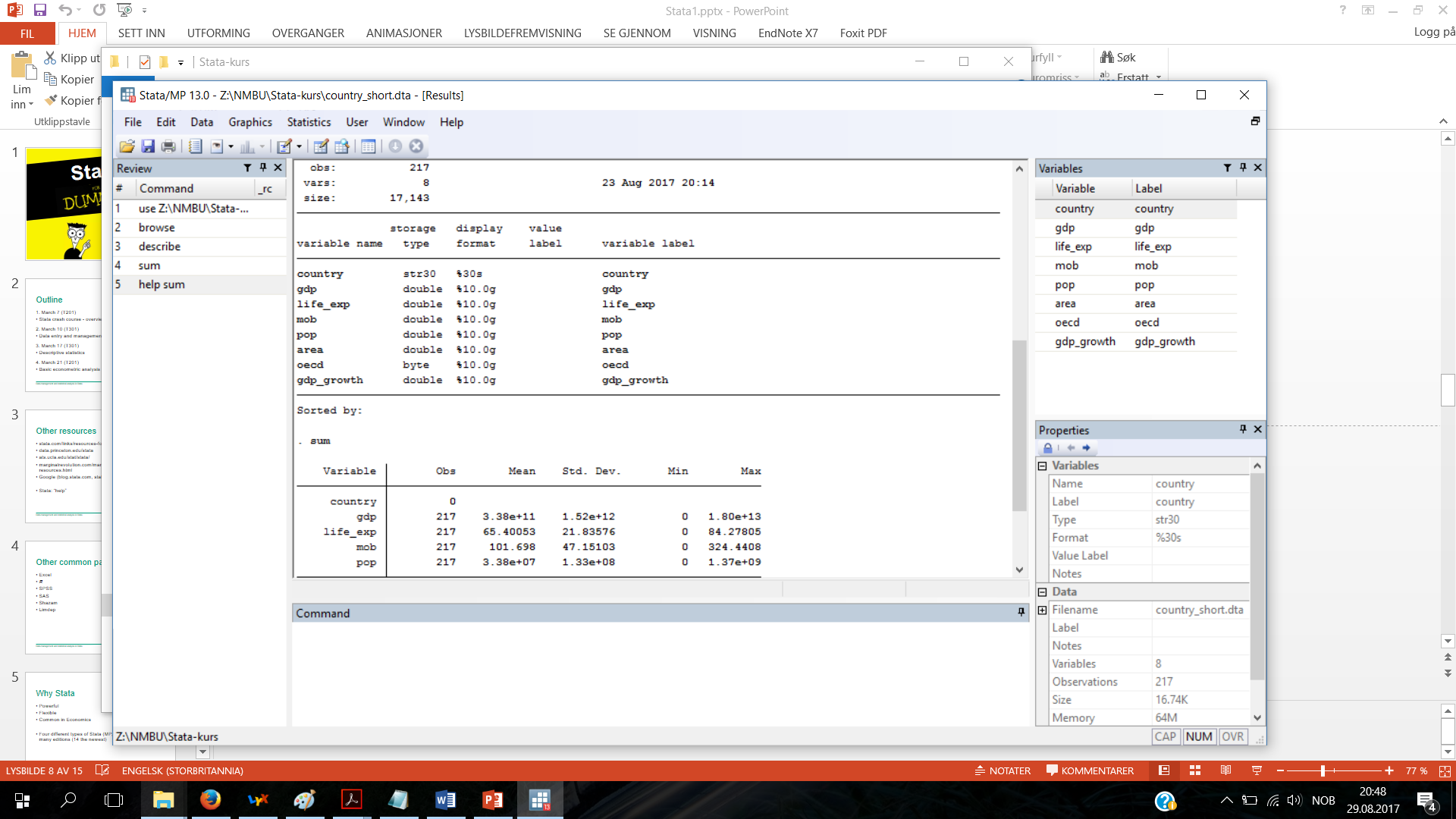 Interface
Result 
window
Variable
window
Command
review
window
Command window (write commands here)
4
Norwegian University of Life Sciences
Syntax
command varlist, options
Syntax is case sensitive

type
help name_of_command
if you need help
5
Norwegian University of Life Sciences
Syntax: Common
6
Norwegian University of Life Sciences
Do-file
Keep track
Re-run commands
Make modifications

Make comments in do-file
// comment
** comment
/* comment */
7
Norwegian University of Life Sciences
Before get to work..
Create a folder for this course on your server
Go to webpage http://arken.nmbu.no/~kiau/Stata and download Excel file country_short and the pdf-file To Do List to the folder.
8
Norwegian University of Life Sciences
Launch Stata
Start -> Programs -> Stata
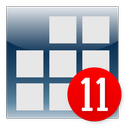 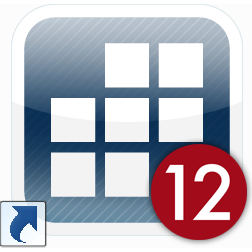 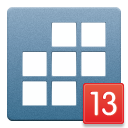 9
Norwegian University of Life Sciences
Exercise Set
Go to webpage http://arken.nmbu.no/~kiau/Stata and download Excel file country_long and the pdf-file Exercise Set


… and get cracking!
10
Norwegian University of Life Sciences